ÂM NHẠC LỚP 2
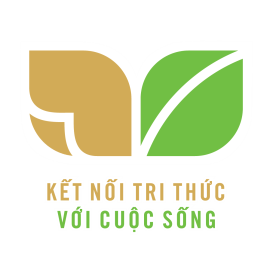 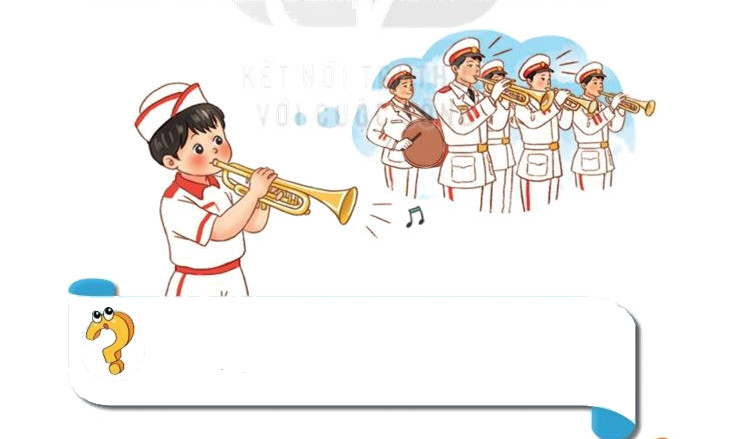 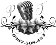 TIẾT 2
ÔN TẬP BÀI HÁT: DÀN NHẠC TRONG VƯỜN
THƯỞNG THỨC ÂM NHẠC: ƯỚC MƠ CỦA BẠN ĐÔ
1.ÔN TẬP BÀI HÁT: DÀN NHẠC TRONG VƯỜN
HS ôn lại bài hát 1 – 2 lần. HS thực hiện theo các hình thức:
+ Hát tập thể.	
+ Hát nối tiếp	
+ Hát đối đáp nam nữ
THỰC HÀNH-LUYỆN TẬP
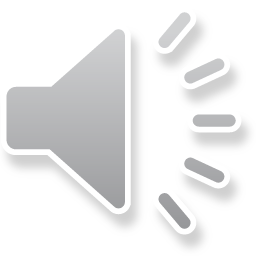 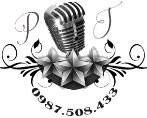 HS ôn Hát kết hợp gõ đệm theo phách
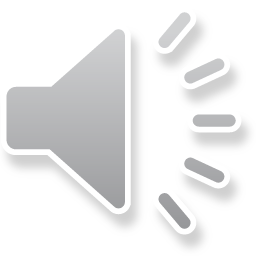 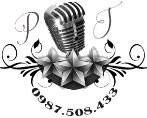 Tranh 1
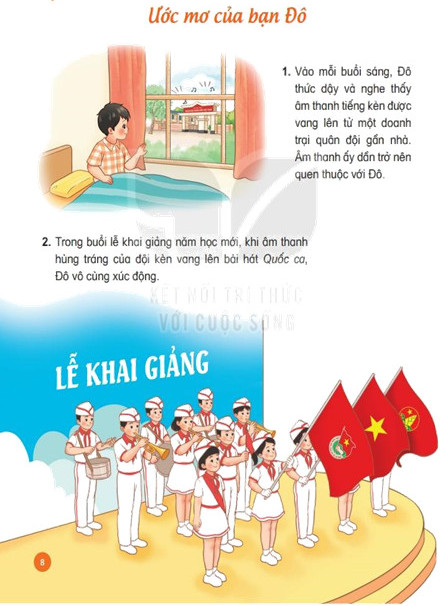 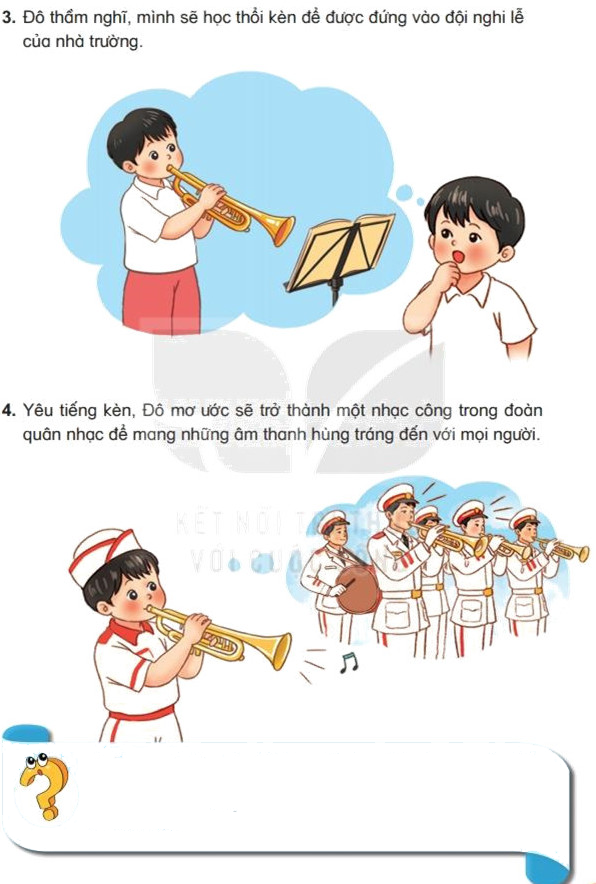 Tranh 3
Tranh 2
Tranh 4
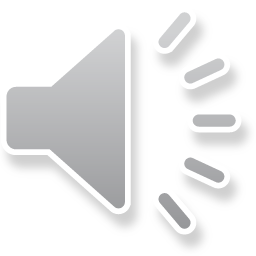 Bật file kể mẫu hoặc gv kể câu chuyện
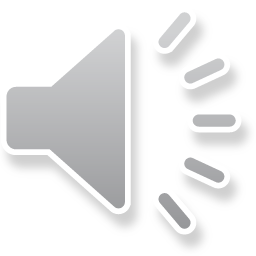 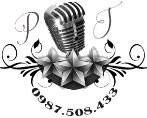 + GV cùng trao đổi nội dung câu chuyện

- Hỏi câu 1: nhân vật bạn đó tên gì?, Đô nghe thấy âm thanh gì vào buổi sáng, ở đâu

- Hỏi câu 2: Đô đã có cảm xúc gì khi nghe lại âm thanh tiếng kèn đó trong lễ khai giảng

- Hỏi câu 3: Sau khi nghe tiếng kèn song Đô thầm nghĩ gì
  
- Hỏi câu 4: Và ước mơ của Đô là gì
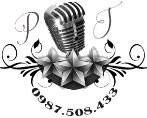 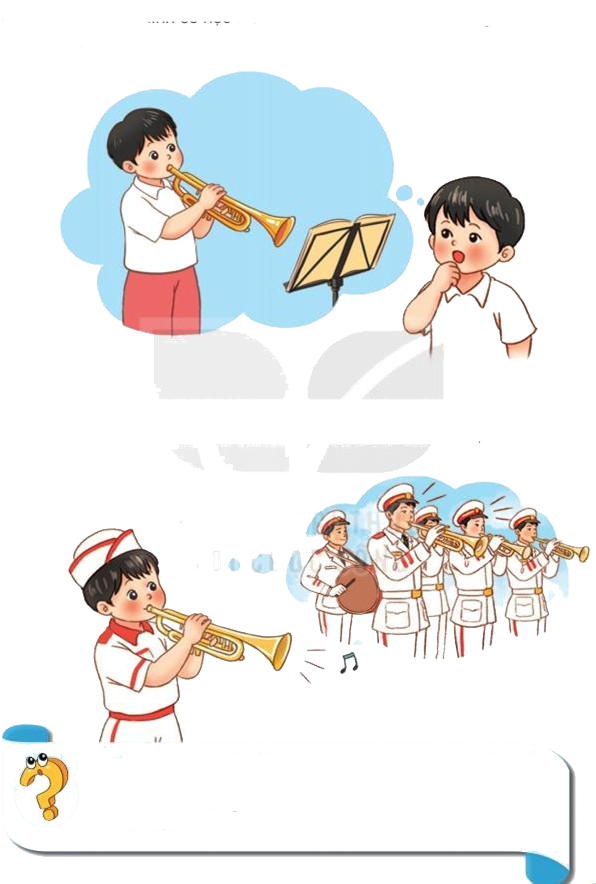 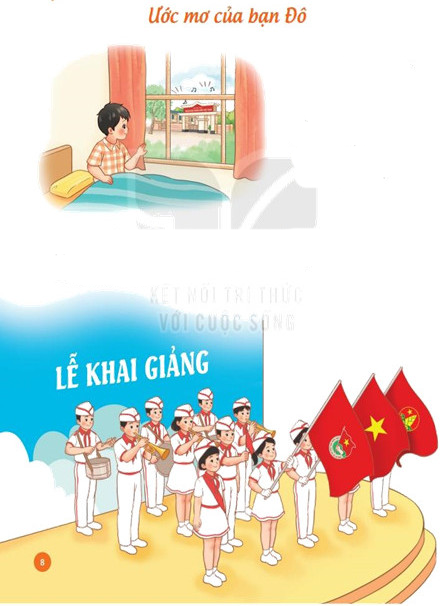 Tranh 3
Tranh 1
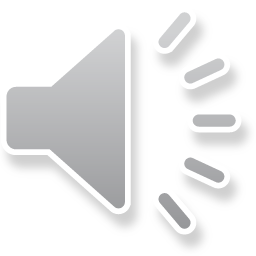 Tranh 2
Tranh 4
4 HS lần lượt nhìn tranh và kể lại câu chuyện.
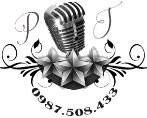 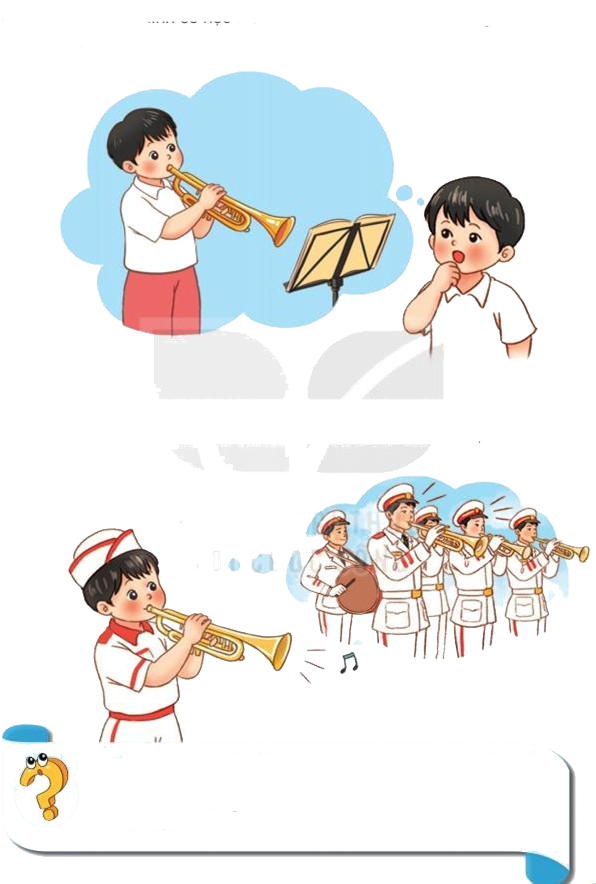 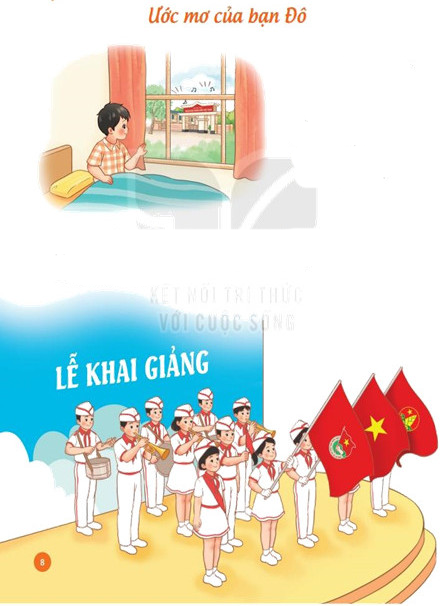 -GV kể lại câu chuyện lần 2.
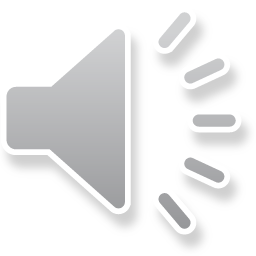 +Hỏi Trong câu chuyện ước mơ của bạn Đô nhạc cụ nào đã được nhắc đến. Chốt câu chuyện
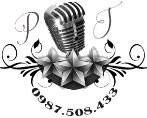 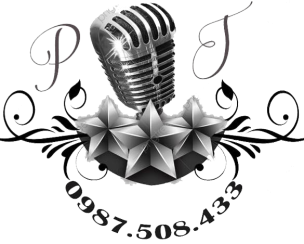 Giáo dục-củng cố-dặn dò
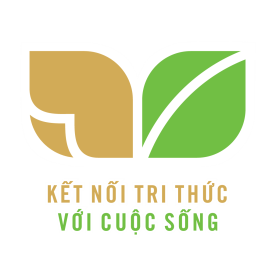 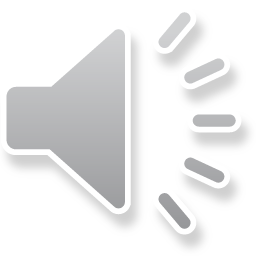